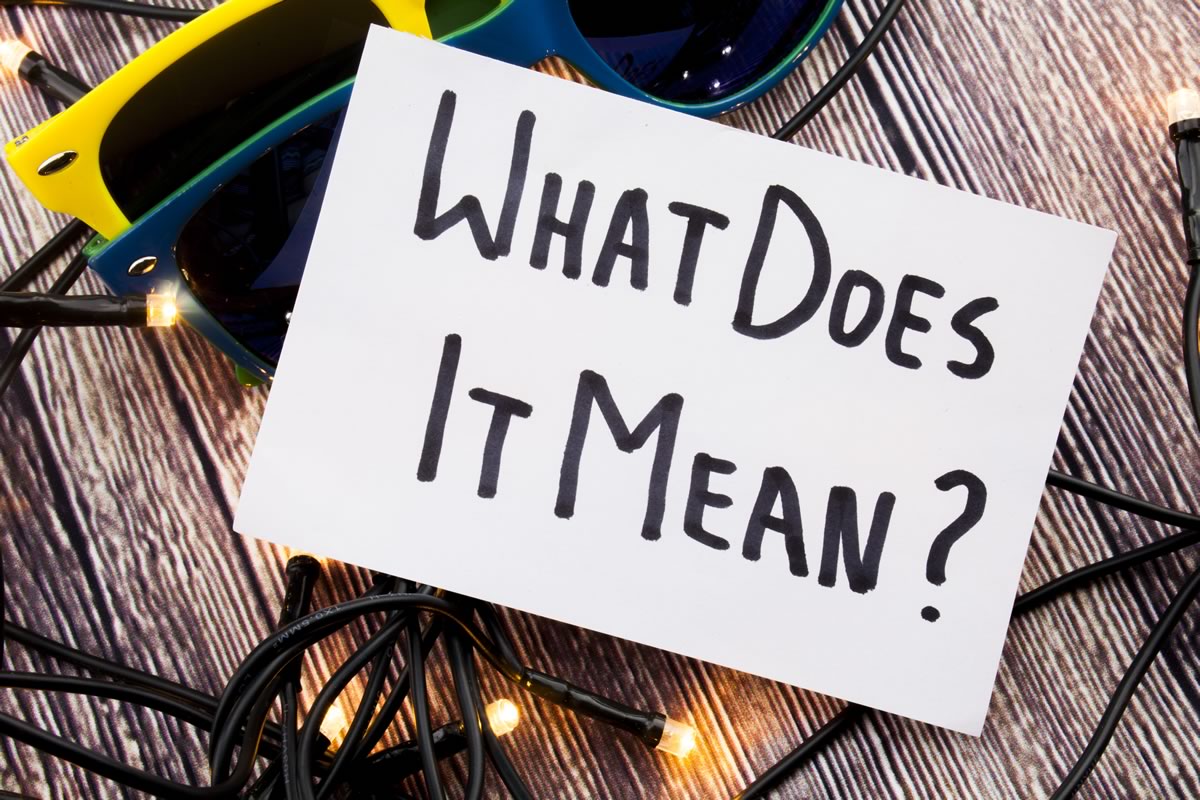 DC MOVES Survey Results
June 2016 and June 2018
25 and 46 participants 
Other notes, comments and observations
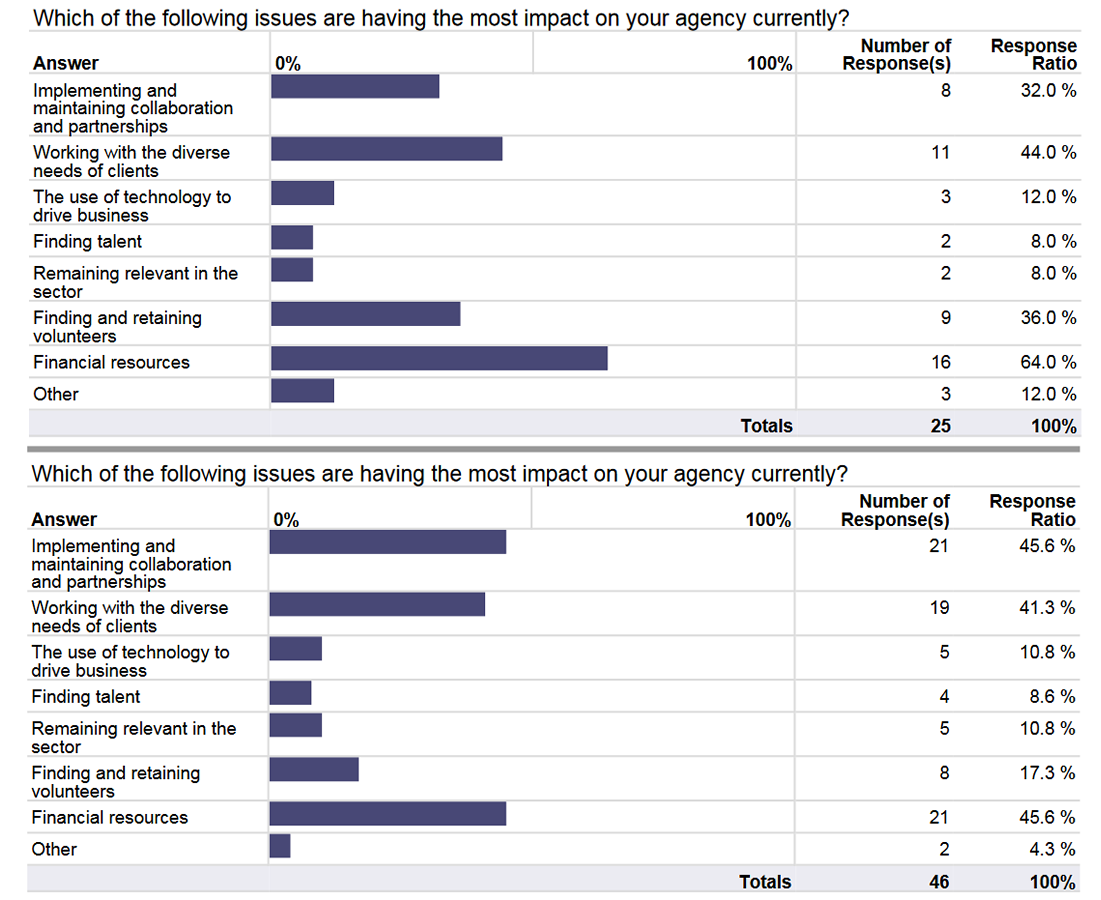 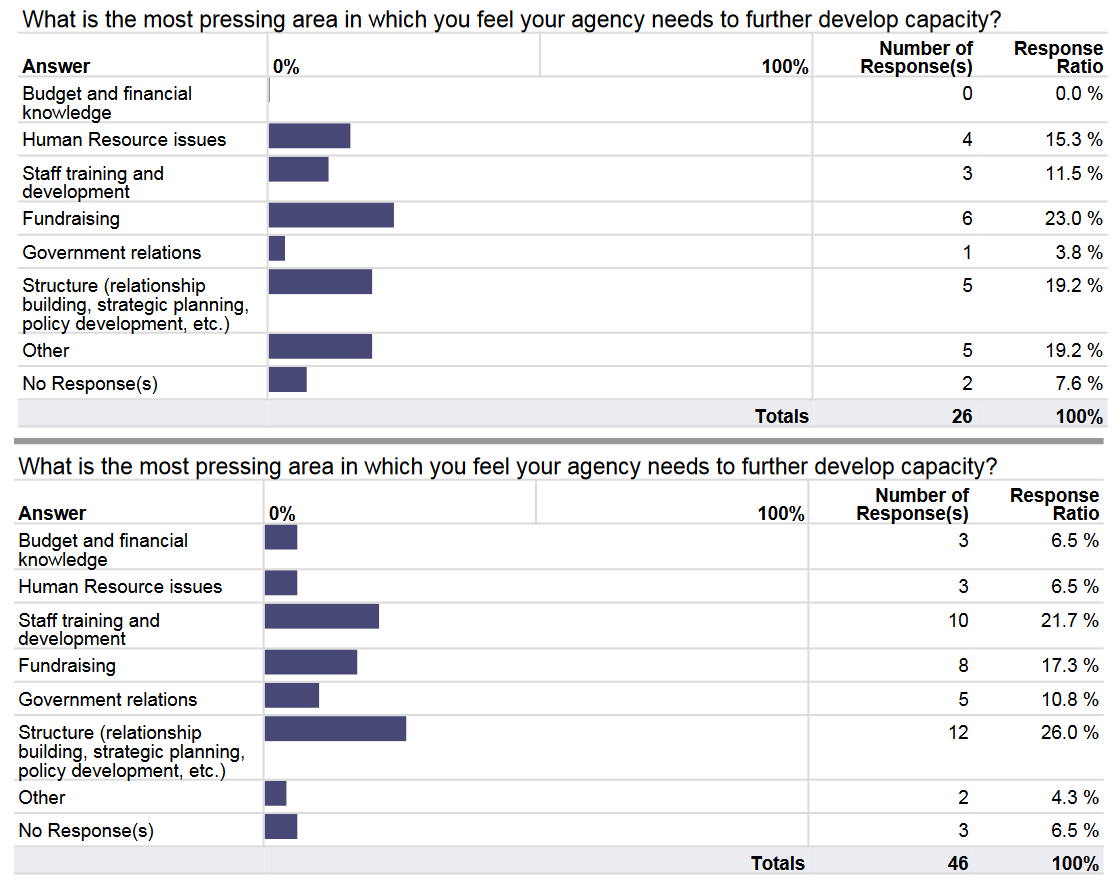 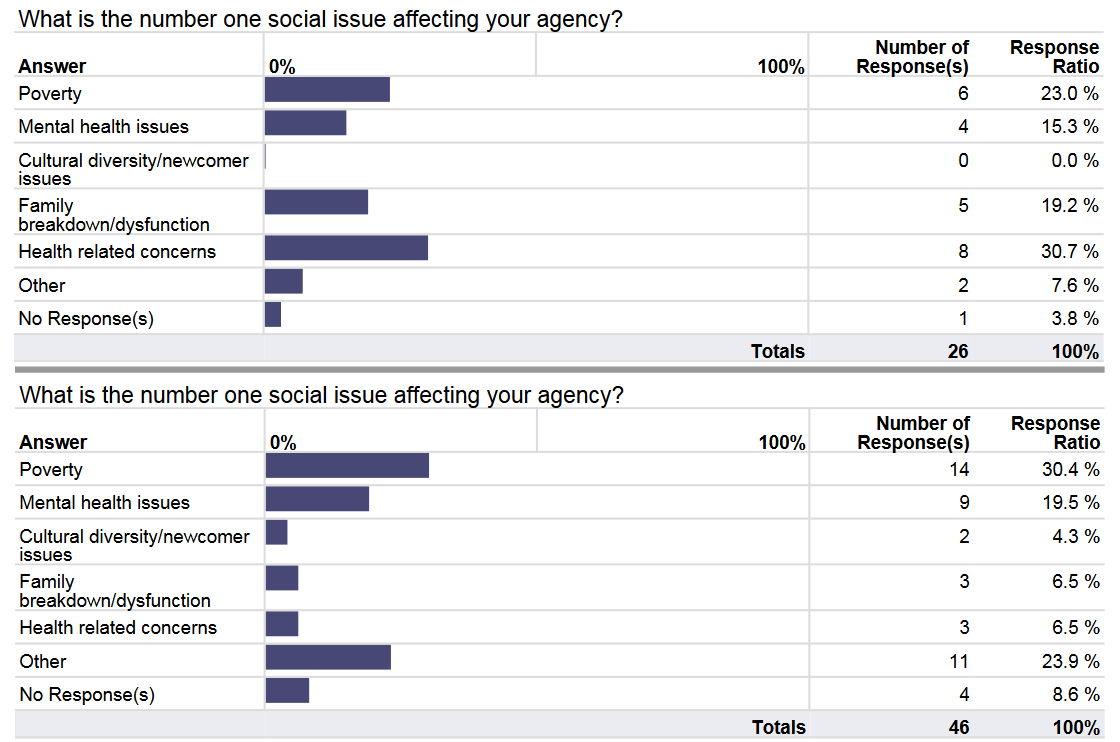 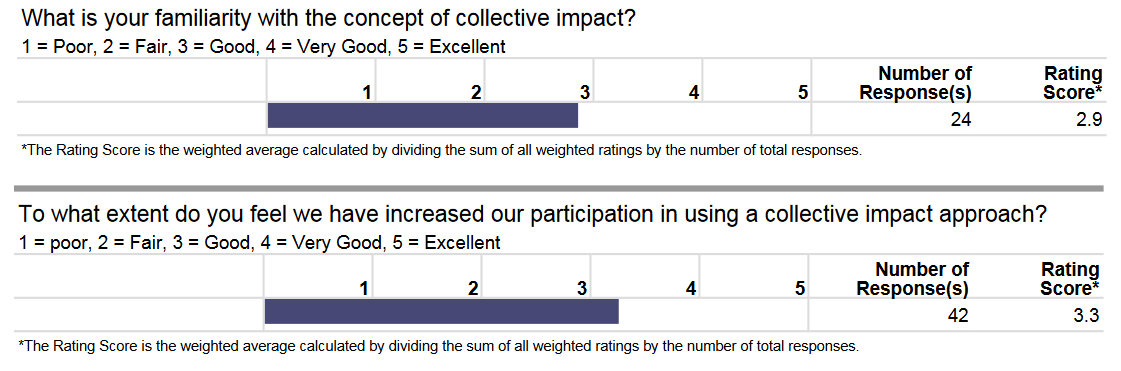 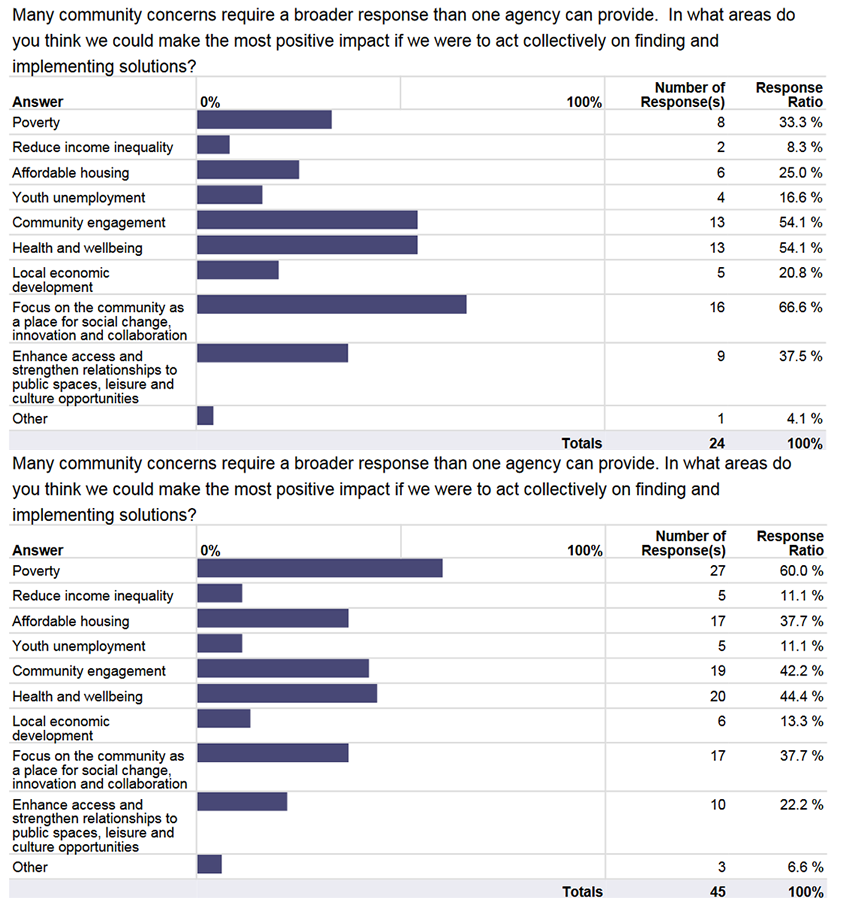 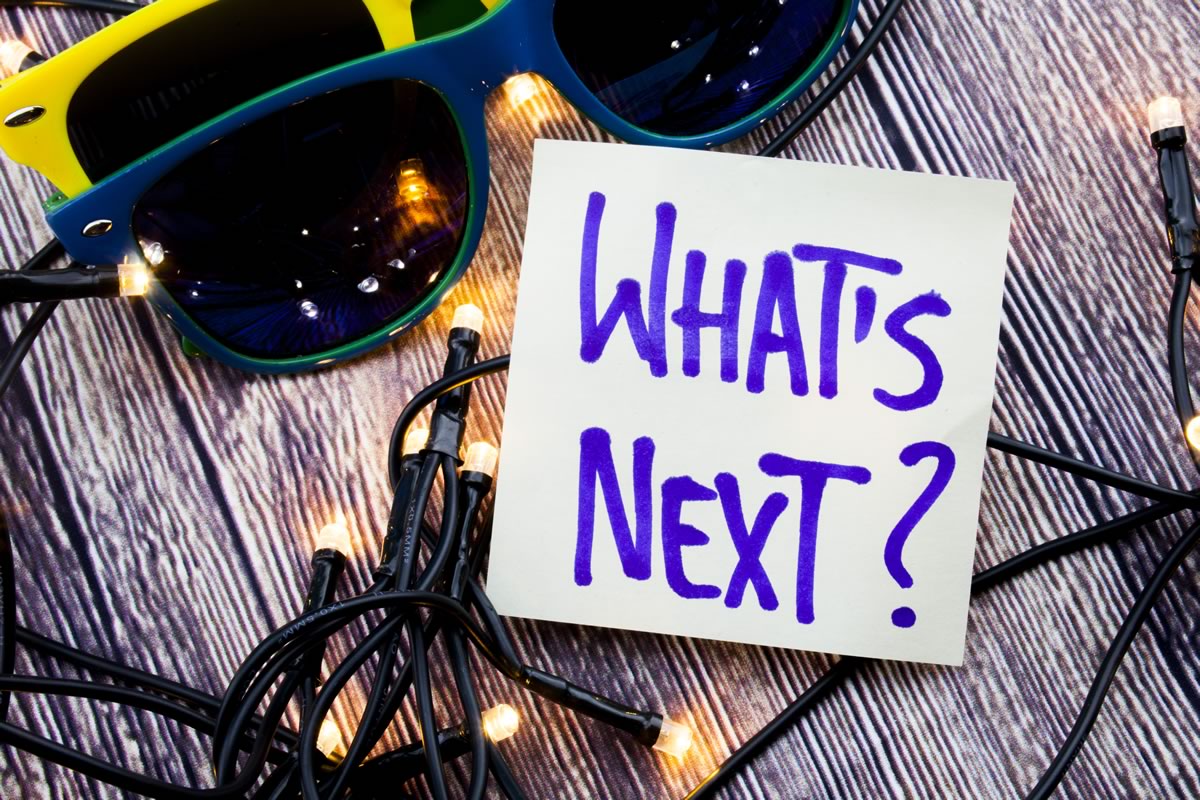